CHEMISTRY
Radiation and Radioactivity 
(Radioactive phenomenon)
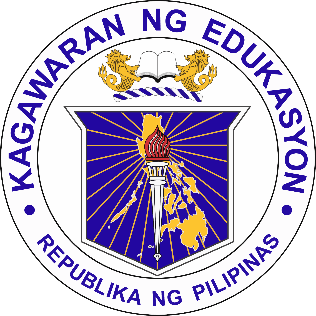 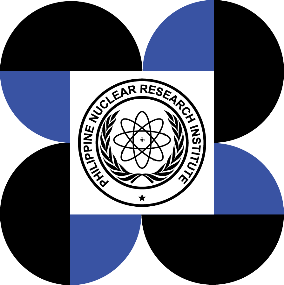 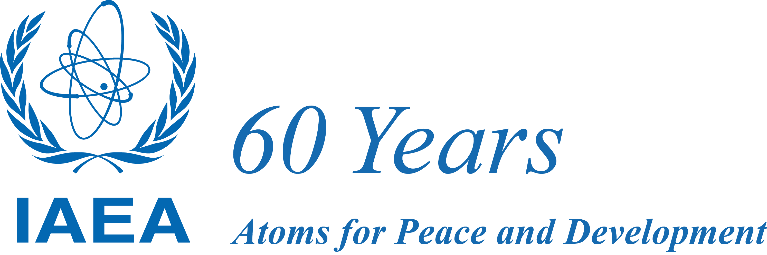 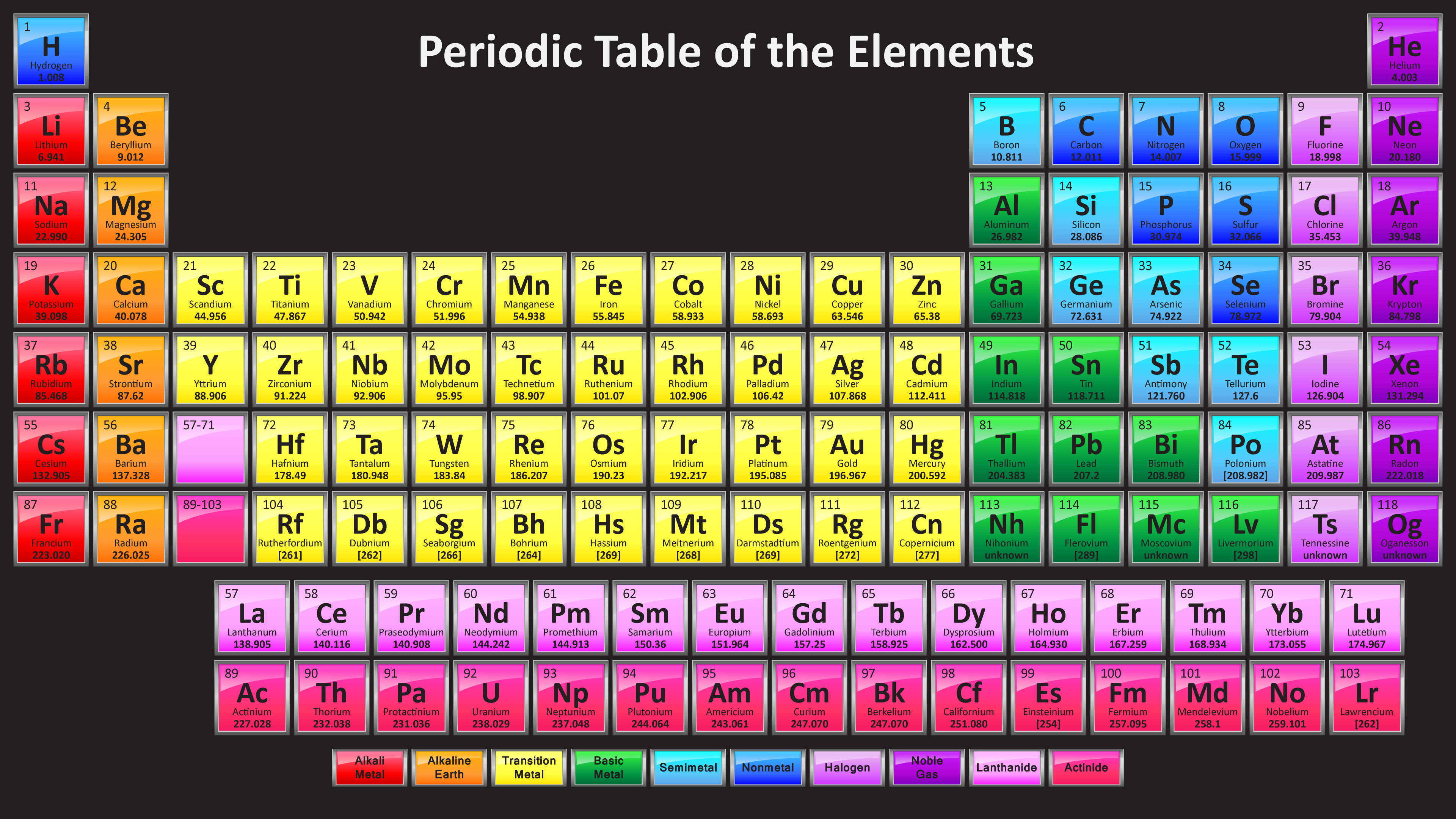 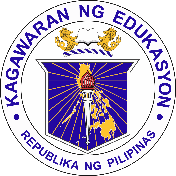 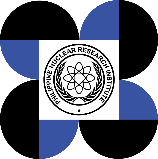 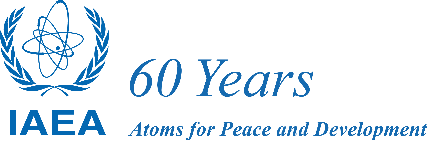 Photo Credits:https://sciencenotes.org/2016-2017-colorful-periodic-table-118-element-names/
[Speaker Notes: The teacher will ask the following questions.
 
How do we group the elements in the periodic table?
What are representative elements? early transition elements? late transition elements?
What are actinide series? What are lanthanide series? 
What are those elements in the actinide series?
Why do we consider actinide series as radioactive elements?]
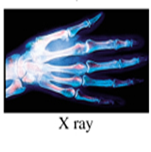 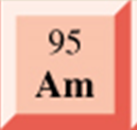 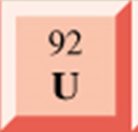 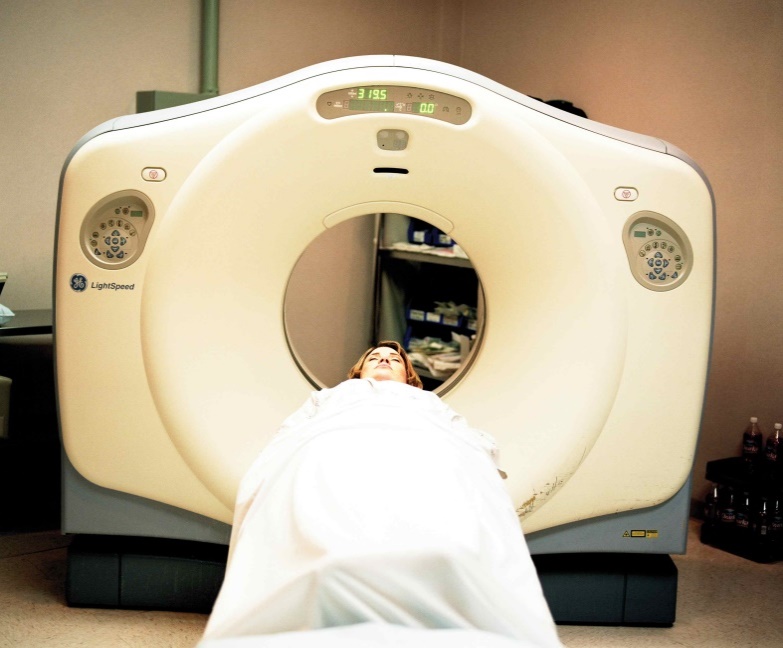 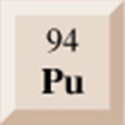 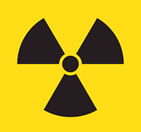 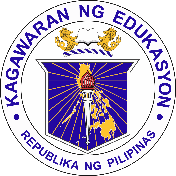 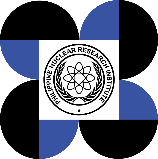 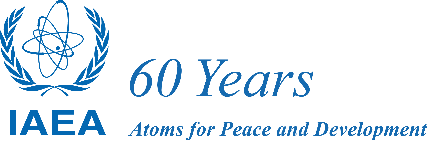 https://www.medicalnewstoday.com/articles/153201.php
http://medical dictionary.thefreedictionary.com/radiation+symbol
https://radiopaedia.org/cases/normal-hand
[Speaker Notes: Now, look at these pictures. (Teacher will ask the  following questions)
 1.  What are these pictures?
 2.What is common among the pictures?]
RADIATION
Energy transmitted either  as particles
or electromagnetic waves
RADIOACTIVITY
The characteristics of materials to emit ionizing radiation
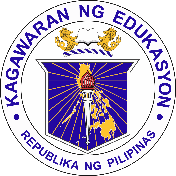 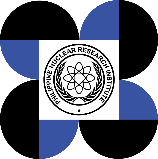 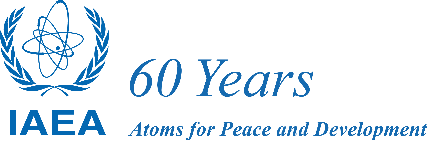 [Speaker Notes: The teacher will say:
          At the end of the lesson we will  find out the history of radioactivity and the difference of  the two words RADIATION  and RADIOACTIVITY
Note: Only the word radiation and radioactivity will be flashed on the board  and will hang on the definition
It will be flashed again after presentation of the history of radioactivity.]
Non-ionizing radiation, on the other hand, has the capacity to change the position of atoms but not to alter their structure, composition, and properties.
Ionizing form of radiation has the power to create 
charged ions by displacing electrons in atoms.
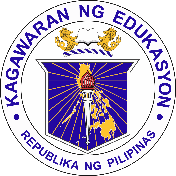 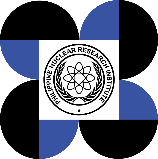 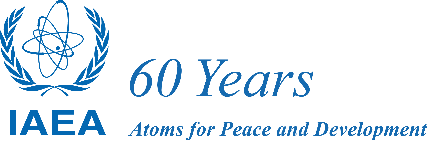 [Speaker Notes: This slide is optional in case there is an issue on forms of radiation comes out.]
Alpha radiation travels only a few centimeters in air and can be stopped by a piece of paper.
Beta radiation travels tens of centimeters in air and can be stopped by a sheet of aluminum.
Gamma radiation travels many meters in air and when high dose rates are present, it can only be reduced to low dose rates and safety in a short distance by lead, or thick concrete.
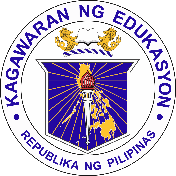 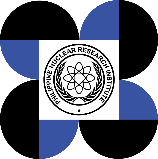 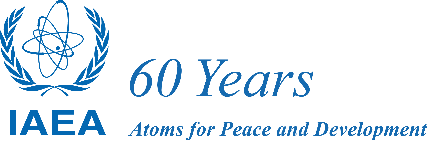 [Speaker Notes: Optional slide if in case there is a need for clarifications of the alpha, beta and gamma radiation.]
APPLICATIONS OF 
RADIOACTIVITY
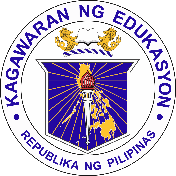 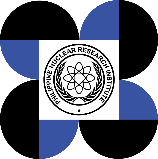 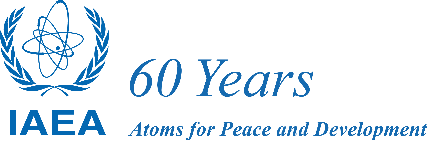 [Speaker Notes: This part of the lesson will be discussed after asking volunteers students to paste the pictures of the applications of radioactivity on the board .Some of the slides from 7-16 on the are just repetitions of the pictures that will be posted on the table in the elaboration part of the lesson. So some slides are optional and can be used if still there is need for more clarifications.]
FOOD TECHNOLOGY
Food sterilization by gamma irradiation is the process of exposing food to ionizing radiation to destroy microorganisms, bacteria, viruses, or insects that might be present in the food. Irradiated food does not become radioactive.
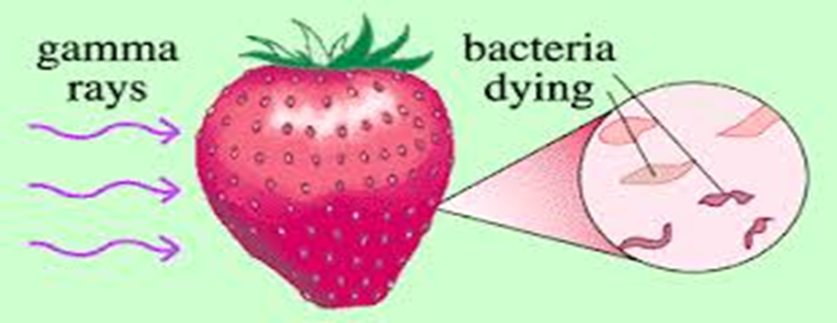 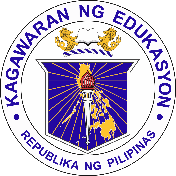 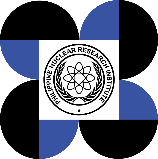 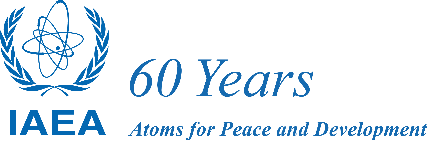 [Speaker Notes: Integration of radioactivity in food technology.]
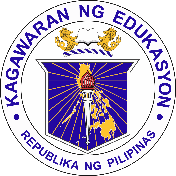 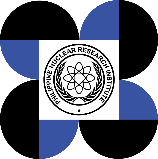 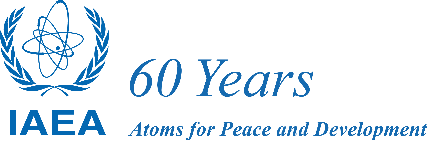 [Speaker Notes: If there is need of more discussion of the Effects of radiation in food this table could be discussed.]
Radioisotopes in Medicine
Chromium-51 - used to
 label red blood cells and
 quantify gastro-intestinal
 protein loss.
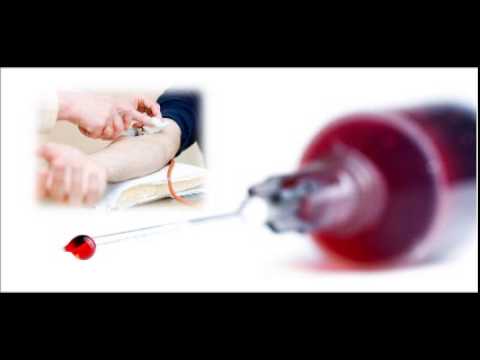 Cobalt-60 - used for 
cancer treatment
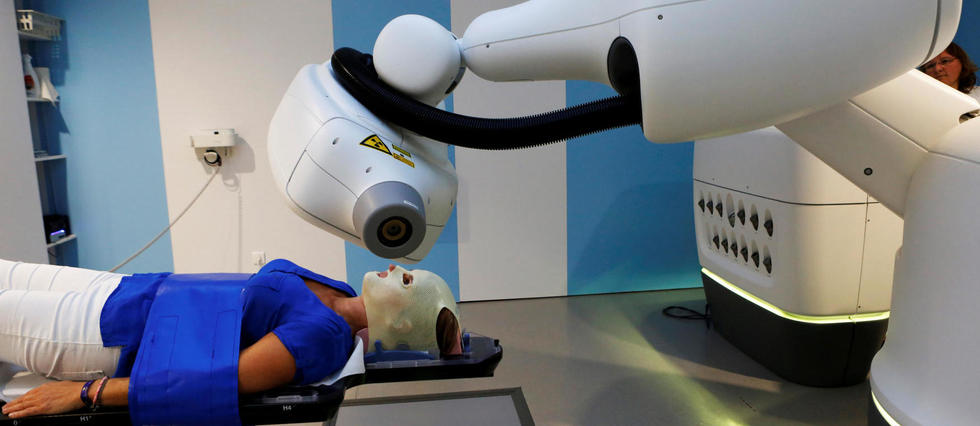 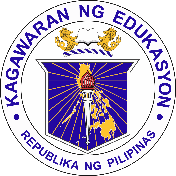 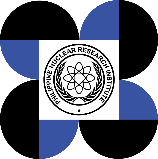 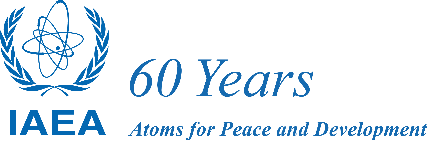 https://www.slideshare.net/sagarlingot/gamma-rays-sterilization
[Speaker Notes: This slide will be used if there will be problem with the part of elaborating the application of radioactivity in Medicine.]
Radioisotopes in Medicine
Samarium-153  is very effective in 
relieving the pain of secondary cancers lodged in the bone. Also very effective for prostate and breast cancer. 
 
 
.
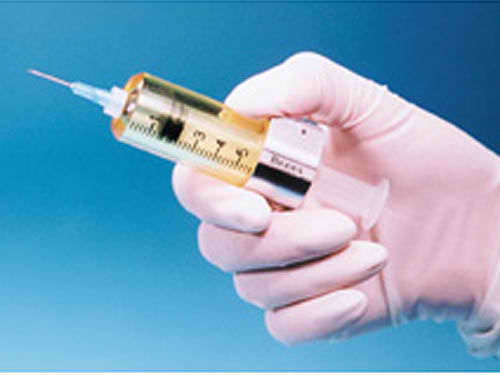 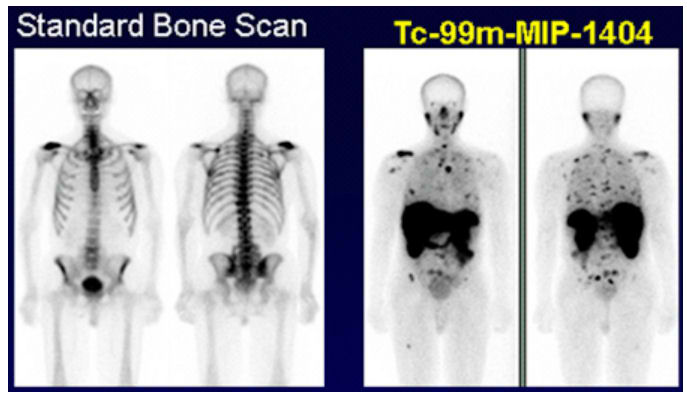 Technetium-99 - used to image the skeleton and heart muscle in particular, but also for brain, thyroid and  lungs
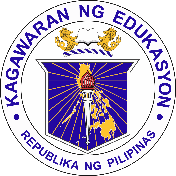 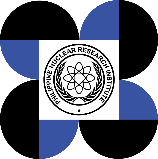 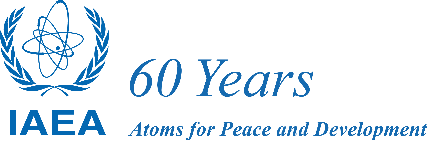 http://medicalphysicsweb.org/cws/article/research/53772
[Speaker Notes: This slide will be used if there will be problem with the part of elaborating the application of radioactivity in Medicine.]
Radioisotopes in Medicine
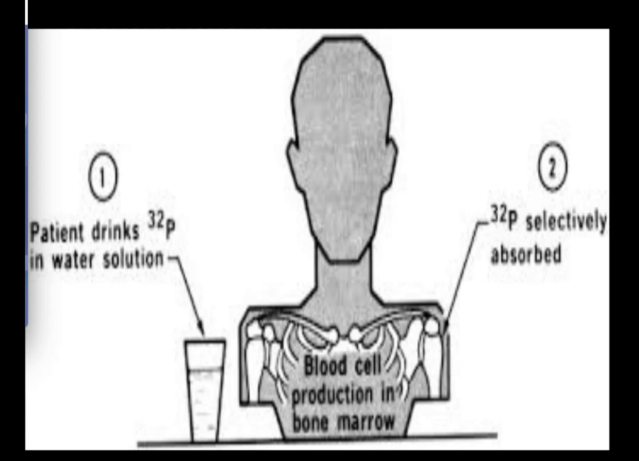 Phosphorus-32 - used in 
the treatment of polycythemia 
vera (excess red blood cells);
Also used for cancer detection.
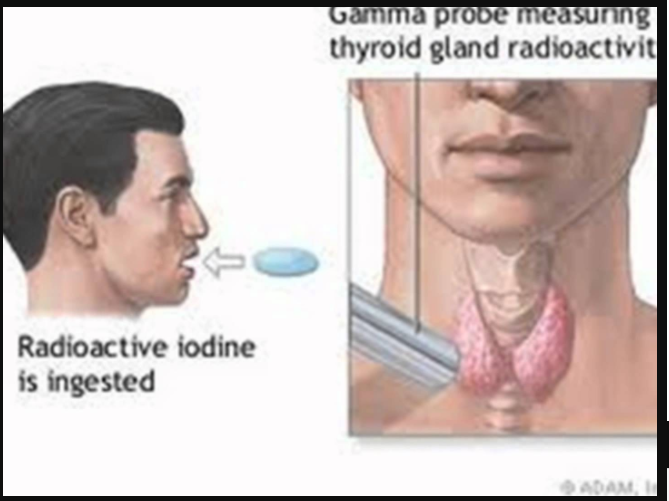 Iodine- 131 – used for the measurement of thyroid activity and treatment of thyroid cancer.
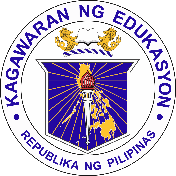 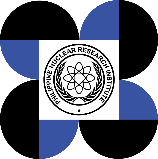 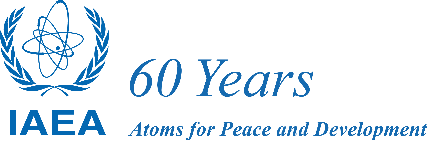 https://uichildrens.org/adam/1/radioactive-iodine-uptake
[Speaker Notes: This slide will be used if there will be problem with the part of elaborating the application of radioactivity in Medicine.]
As Smoke Detector
Americium -241  Used in smoke detectors.
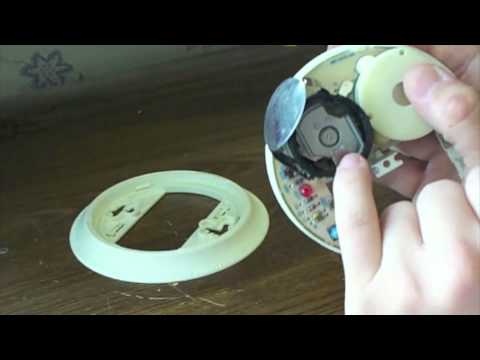 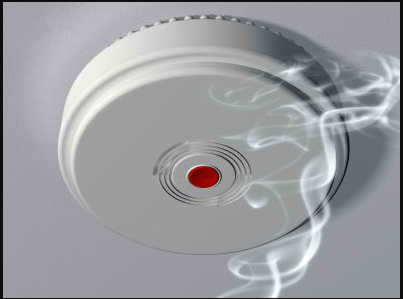 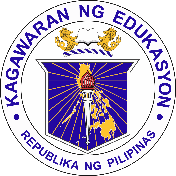 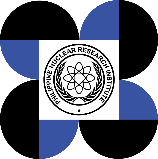 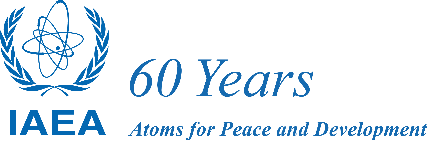 http://www.chemistrylearner.com/americium-241.html
[Speaker Notes: This slide has the picture of smoke detector emitting gas – This can be used if in case the students are not familiar with smoke detector.]
Radiocarbon Dating
also referred to as carbon dating or carbon-14 dating is a method for determining the age of an object containing organic
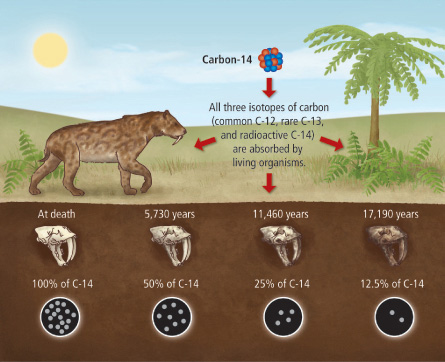 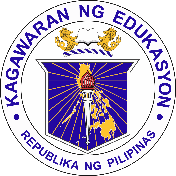 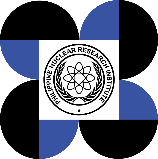 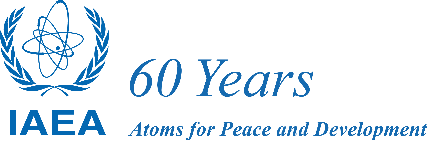 https://socratic.org/questions/what-do-scientists-learn-about-fossils-by-using-carbon-14
[Speaker Notes: This slide could be used in integrating radioactivity in Archeology.]
Radioisotopes as Energy Source
Nuclear power plants do not burn any fuel. Instead, they use uranium  fuel,  particularly U-235 consisting of solid ceramic  pellets, to produce electricity through process called fission.
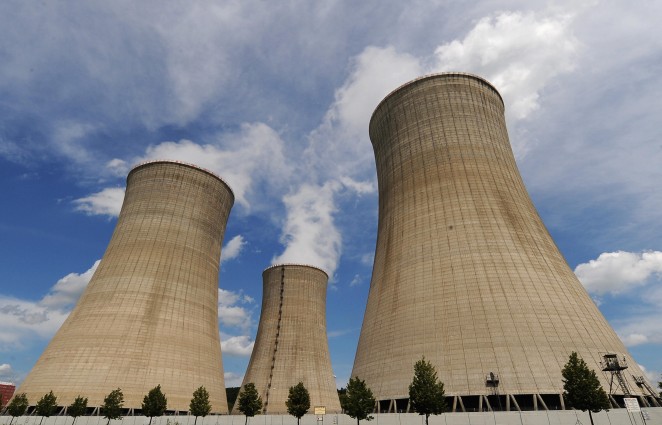 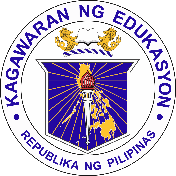 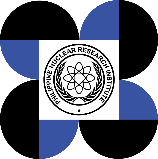 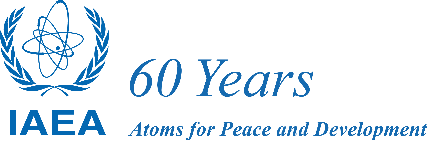 https://wattsupwiththat.com/2017/02/20/risk-and-nuclear-power-plants/
[Speaker Notes: This slide will be used for additional explanation or emphasis of nuclear energy from power plant.]
Radioactivity in Material Science
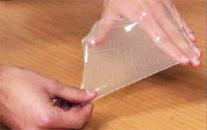 Water-soluble polymers, also known as hydrogels, are commercialized for wound dressing, specifically for burn wounds and diabetic ulcers
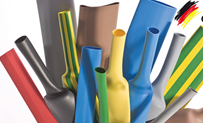 Heat-shrink tubing is used to insulate wires, providing abrasion resistance and environmental protection for stranded and solid wire conductors, connections, joints and terminals in electrical work.
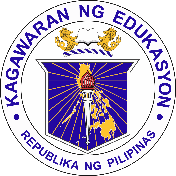 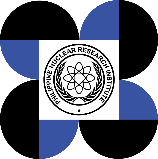 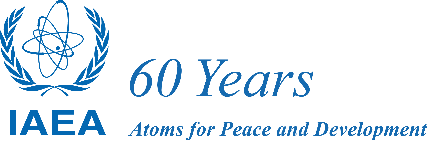 [Speaker Notes: This shows the applications of radioactivity in materials science . This could enhance the discussion from the students activity on posting the pictures on the board.]
FACT 
OR  BLUFF
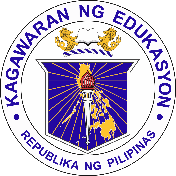 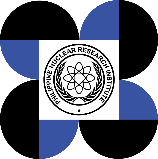 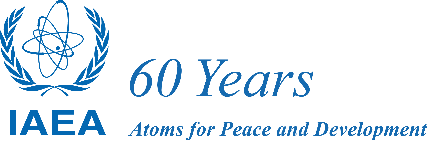 [Speaker Notes: This will be used  in the evaluation part of the lesson. The students should have fan sign of “BLUFF” and “FACT”  slides 18-22 will be showed in class one by one and students will answer by raising their fan sign if the statement flashed on the board is correct or not. FACT for correct concept and BLUFF for wrong concept.]
1. Henri Becquerel used Philosopher’s  stone in discovering radioactivity.
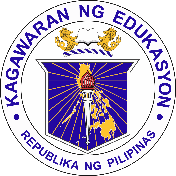 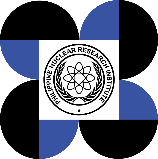 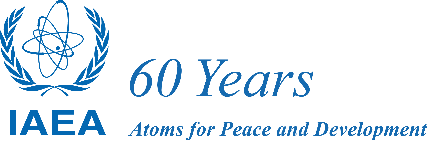 [Speaker Notes: The answer is BLUFF]
2. Marie Curie coined the word
 radioactivity.
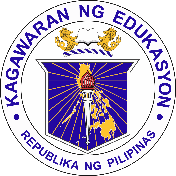 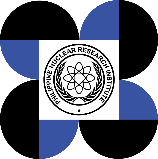 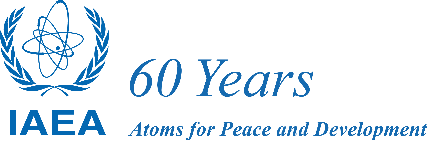 [Speaker Notes: The answer is FACT]
3.Carbon dating is one way of knowing the age of woods and artifacts.
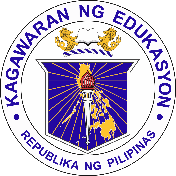 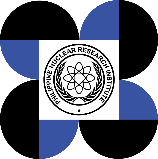 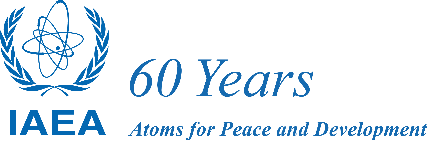 [Speaker Notes: The answer is FACT]
4. Alpha, Beta and Neutron are types of radiation.
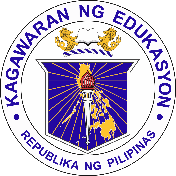 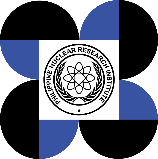 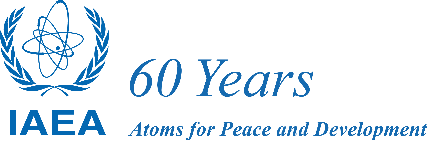 [Speaker Notes: The answer is BLUFF]
5. Food irradiation is a process that exposes food to radiation. Irradiation is used to kill bacteria that cause food poisoning or to slow down the ripening of fruits and vegetables.
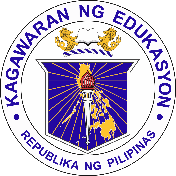 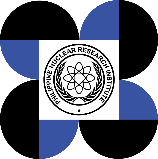 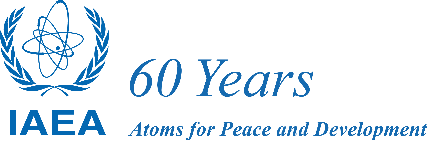 [Speaker Notes: The answer is FACT]
“Nothing in life is to be feared, it is only to be understood. Now is the time to understand more, so that we may fear less.”
				           - Marie Curie
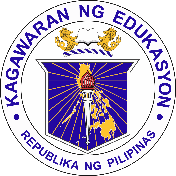 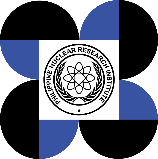 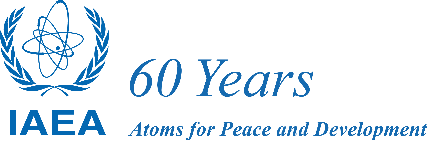 [Speaker Notes: Famous quote by Marie Curie. Ask volunteer student to read it.

What is implied from the quote?]
Are you in favor of the operation of a Nuclear Power?
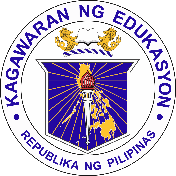 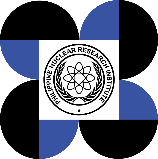 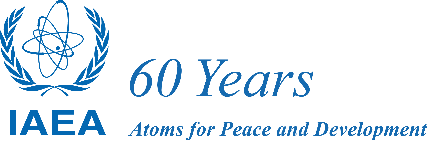 [Speaker Notes: Ask the student to relate the quote by Marie Curie with the above question.]
ASSIGNMENT
Write an essay regarding your opinion about the advantages and disadvantages of using Nuclear Power.
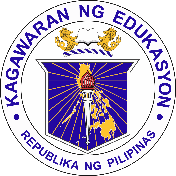 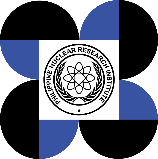 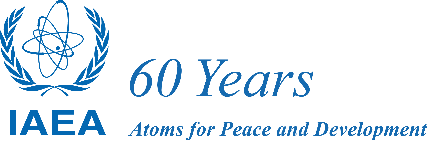 [Speaker Notes: This is an assignment to encourage students to read and research on the advantages and disadvantages of the Nuclear power.]